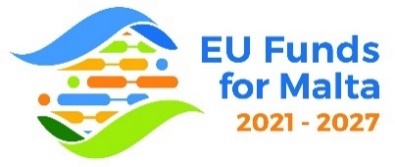 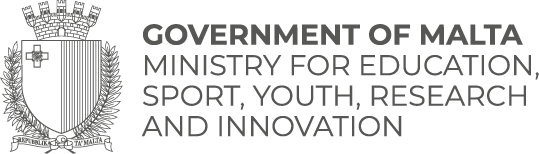 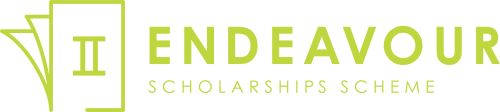 6th December 2022
Information Meeting
                 endeavour.meyr@gov.mt
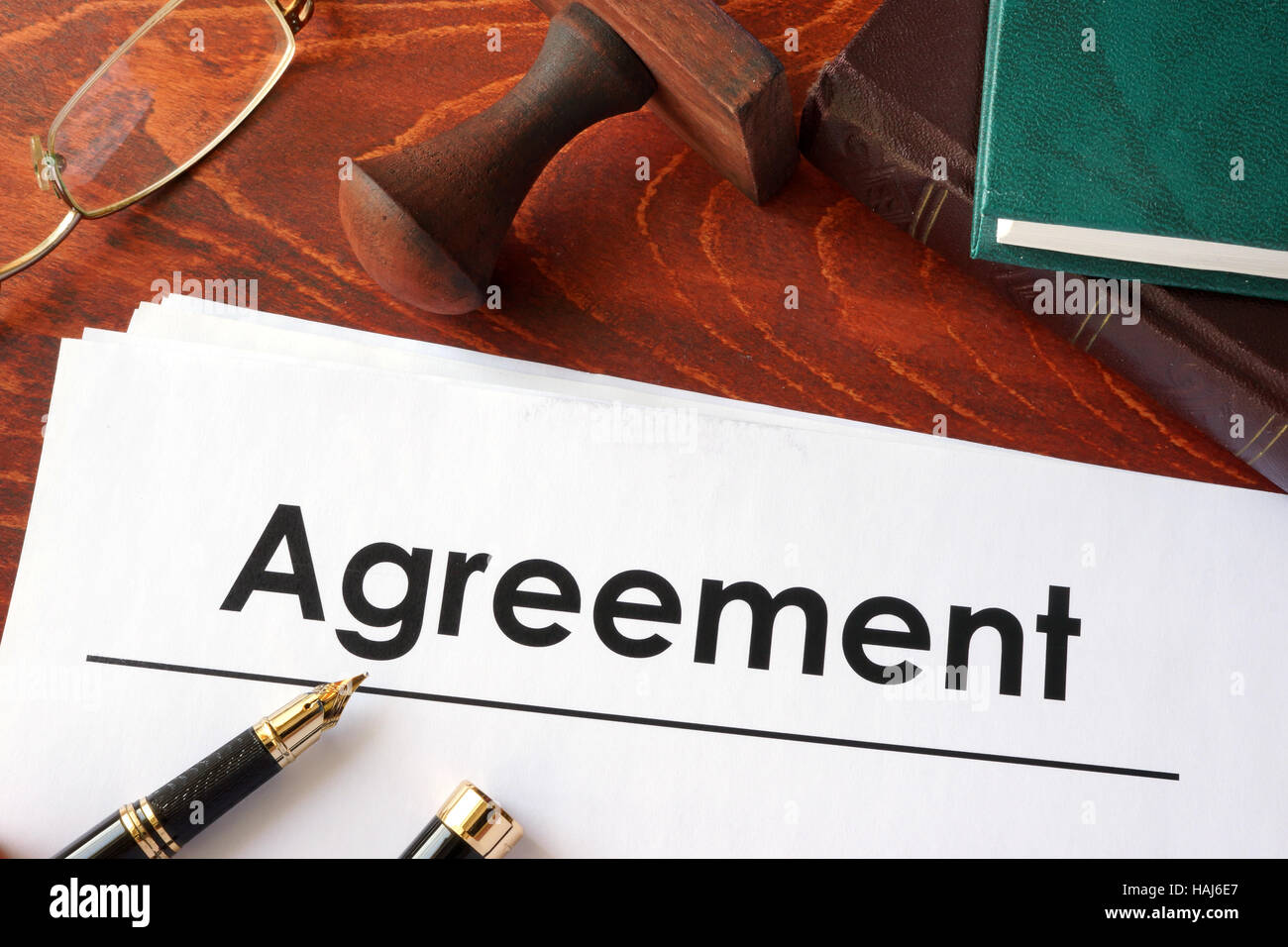 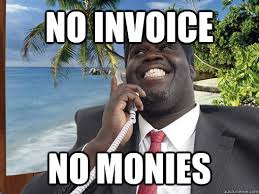 After  finalising the Scholarship Grant Agreement, the office will initiate the process to reimburse you with the first 30% of the amount entitled for.
EXAMPLES FOR COURSES AT LOCAL UNIVERSITIES
Ex.1
90 ECTS
Duration 12 months Full Time
90x €58 = € 5,220

Ex.2
180 ECTS
Duration 24mths. Full Time
180 x €58 = €10,440
EXAMPLES FOR COURSES WITH FOREIGN UNIVERSITIES
Ex. 1
  90 ECTS,  12 mths duration, Full Time*
  90x €100= €9,000 grant + €4,000 SAA= € 13,000
 Ex. 2
  90ECTS, 13 mths duration, Full Time*
  90x€100 = €9,000 grant + € 4,333.33 SAA = €13,333.33

* Refund of allowances may be requested if the final transcript shows otherwise

EX.3
  90 ECTS  12 mths duration Part time/DL
  2 Visits
  90x€100 =€ 9,000 + €400 visits = €9,400
TABLE 1: EXAMPLES OF GRANTS
Where the prospective qualification is issued by a local university/institution: 
 Awardees shall be entitled for the first 30% of the amount and full entitlement as follows:
TABLE 2: EXAMPLES OF GRANTS
Where the prospective qualification is issued by a foreign university/institution:     
Awardees shall be entitled for the first 30% and full entitlement of the amount   as follows:
ALLOWANCES
ADDITIONAL ALLOWANCES
PAYMENTS
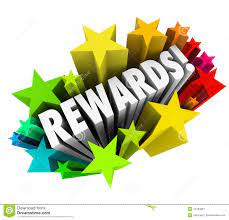 The last 5% of the total will be disbursed once you submit all the documentation requested as per Regulations.

Clause 13.6: On completion of the studies, the below documentation must be submitted to the ENDEAVOUR II Scholarships Scheme Office: - 

Final report (directly from the institution via email) where the    University confirms that the student has obtained the award including the ECTS achieved with code/title of modules ; 

Soft copy of thesis which shall include the ESF Plus publicity as per Clause 15. 

Transcript and/or the Official Certificate awarding the Degree; 

Soft Copy documentation shall be forwarded to the Endeavour II Scholarships Scheme Office in PDF format by email, on email address: endeavour.meyr@gov.mt
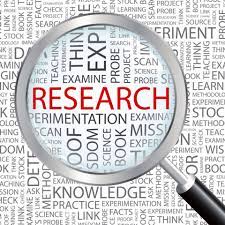 Please choose research which is feasible and that could be sustainable, not dependant on other features/factors/circumstances beyond your control.
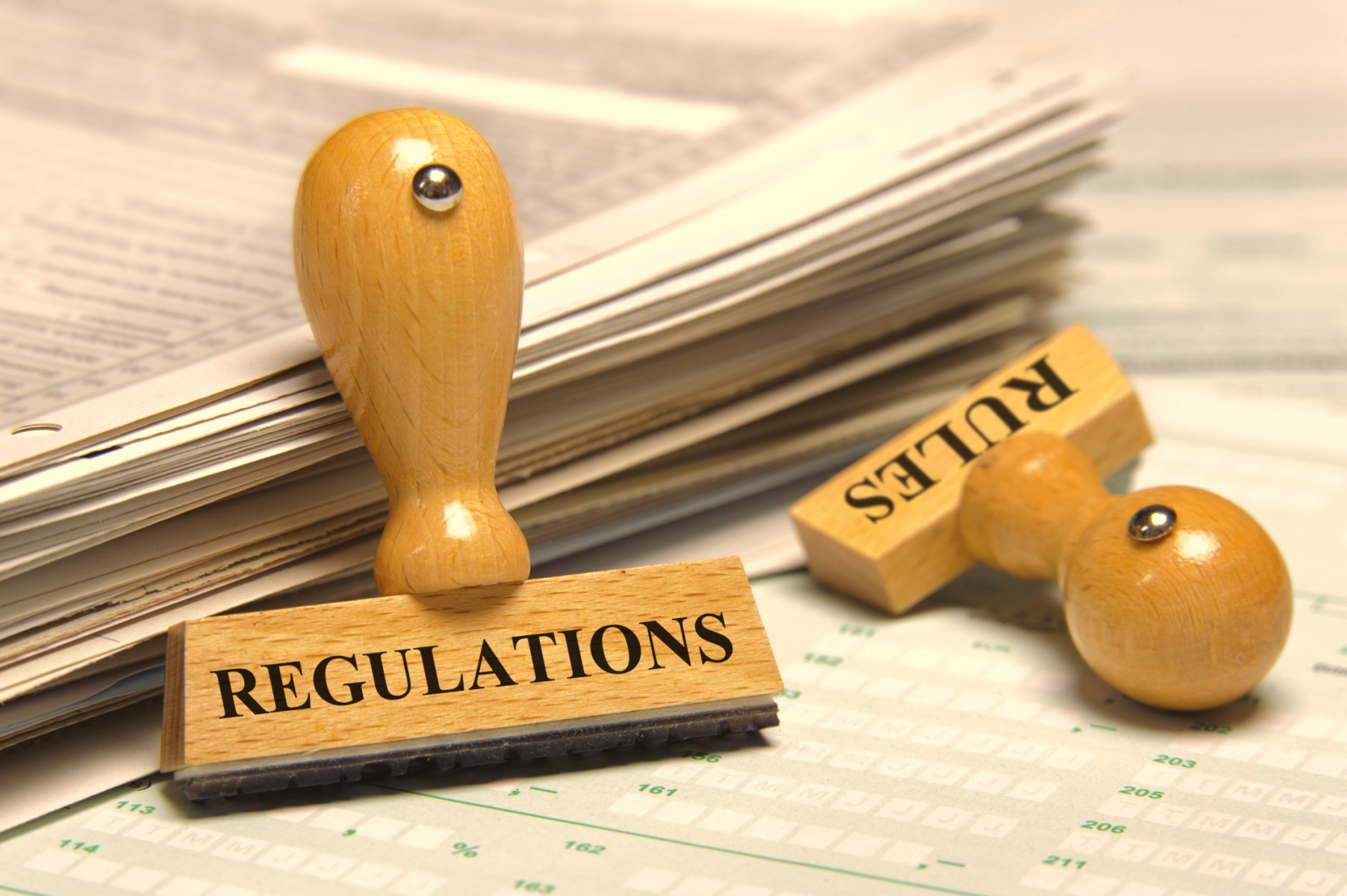 It is of utmost importance that if any issues or mishaps arise during your studies, you are to inform the office immediately to guide you accordingly.

Certain cases have to be forwarded for the consideration of the Endeavour II Board,  therefore for Example, if you foresee that an extension of studies is required, you have to write a request  and provide the formal approval from your university;

Formal amendments to your agreement will be issued once there is a change in any of the information entered on your agreement;

Inform this office if you change your e-mail address since we will be communicating with you mostly via e-mails;
   
Your cooperation is much appreciated.
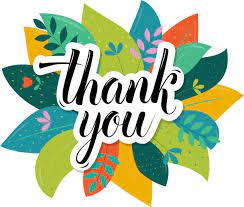 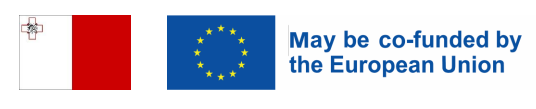